Научно-практическая конференция 
«Региональная практика профессиональной ориентации и поддержки 
профессионального самоопределения обучающихся: современное состояние и перспективы развития»
Департамент образования и науки Костромской области
Костромской областной институт развития образования
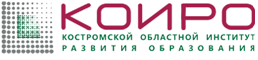 Реализация проекта  
«Моя профессиональная карьера» 
на портале 
«Образование Костромской области»
Комисарова Н.Н., ст. преподаватель кафедры
развития профессионального образования
14 марта 2014 года
портал
«Образование Костромской области»
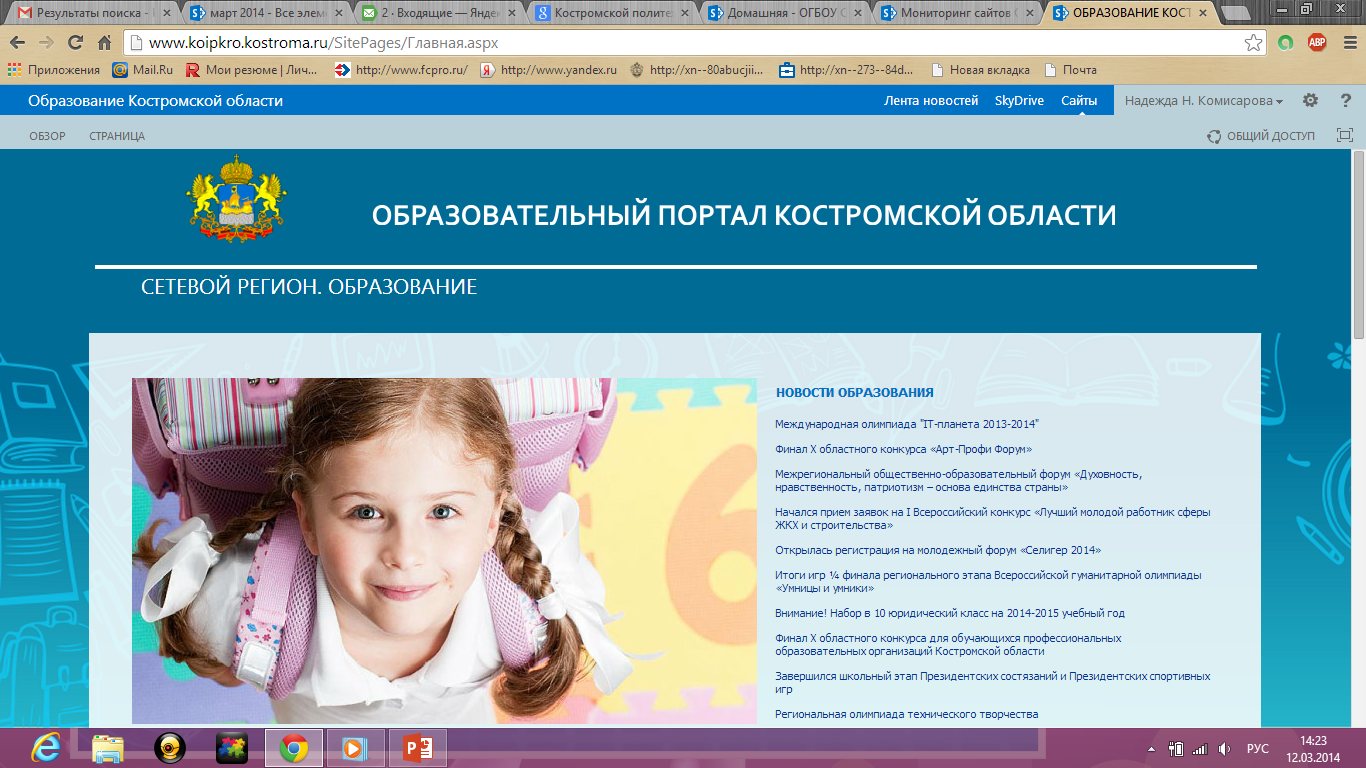 «Моя профессиональная карьера»
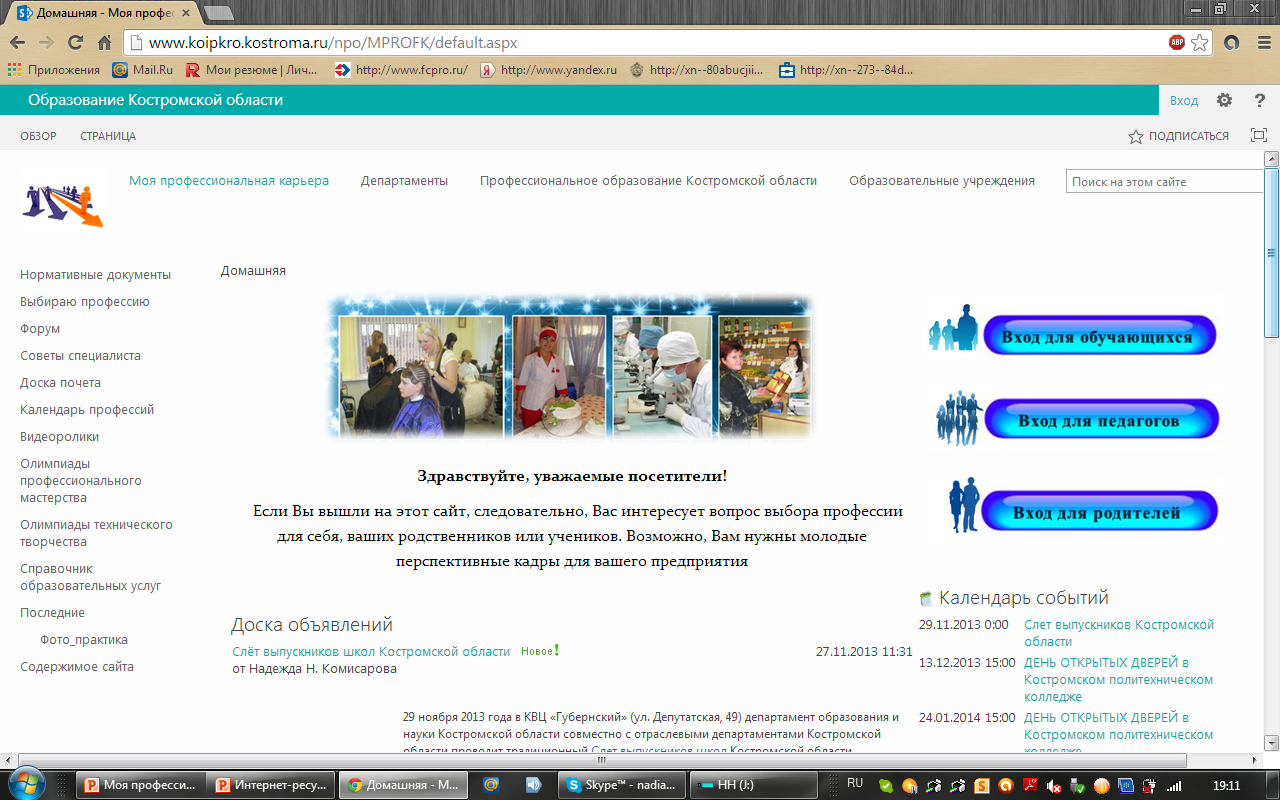 http://www.koipkro.kostroma.ru/npo/MPROFK/default.aspx
Целевые группы
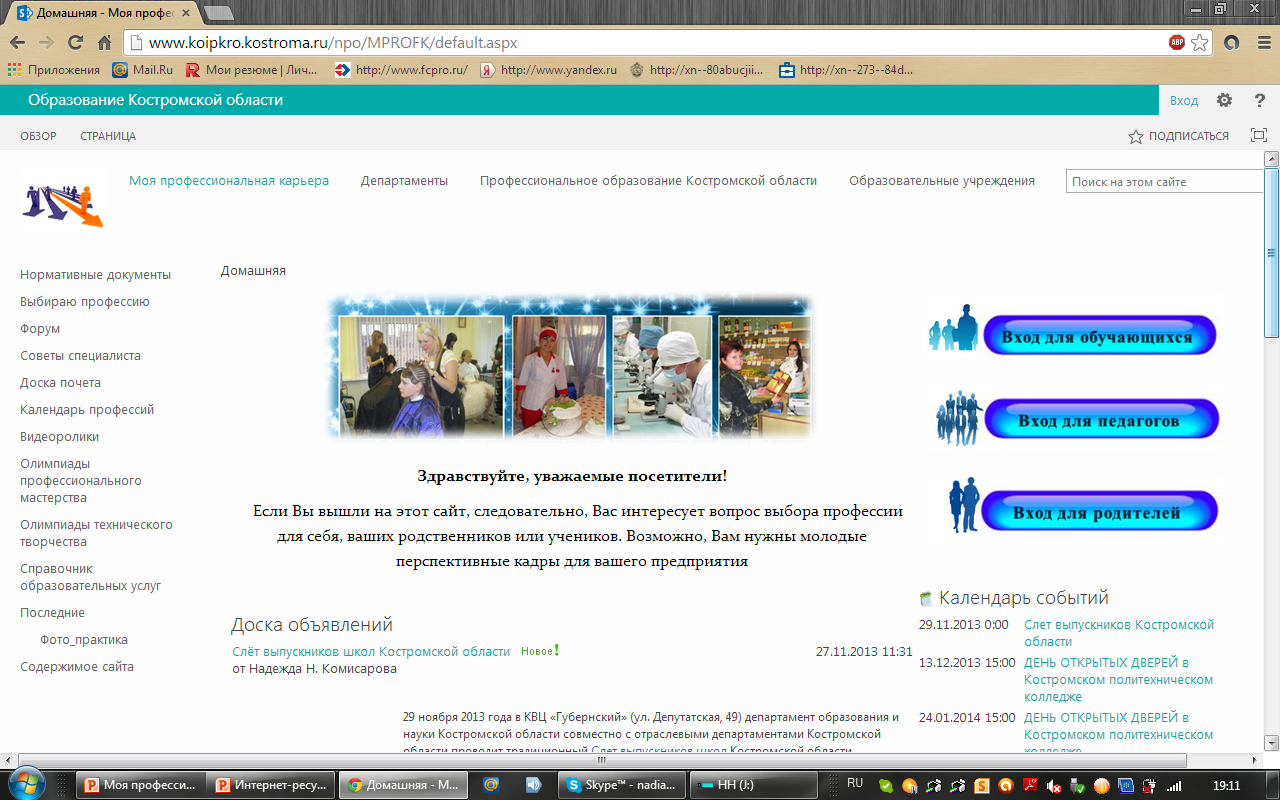 Обучающиеся
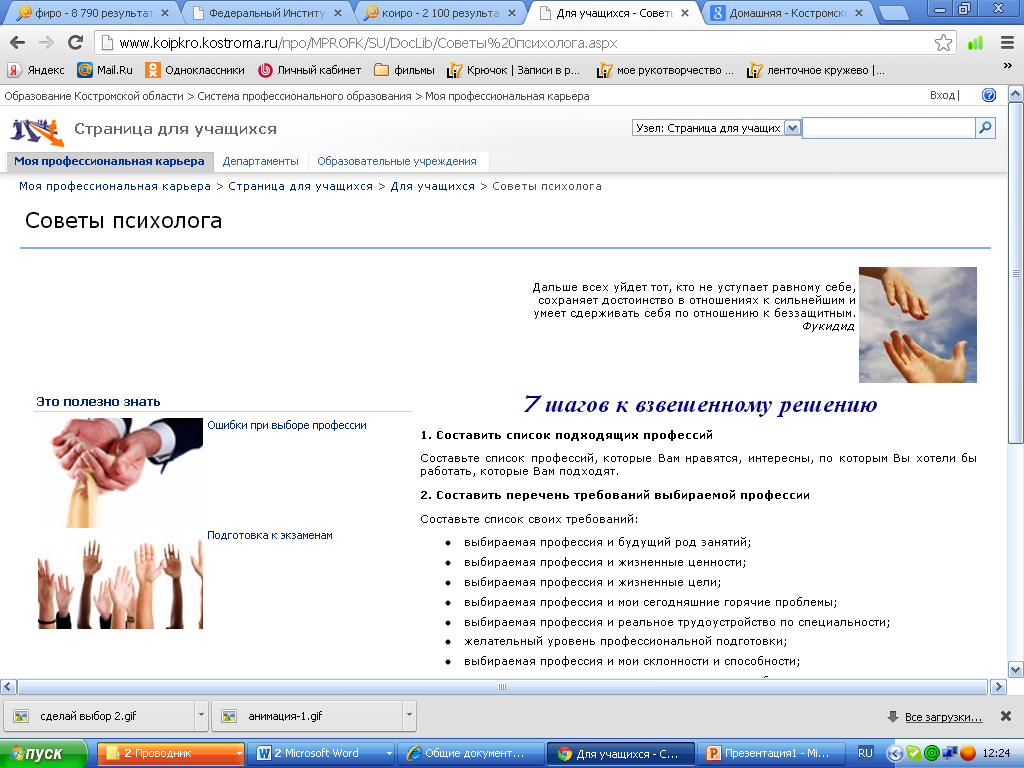 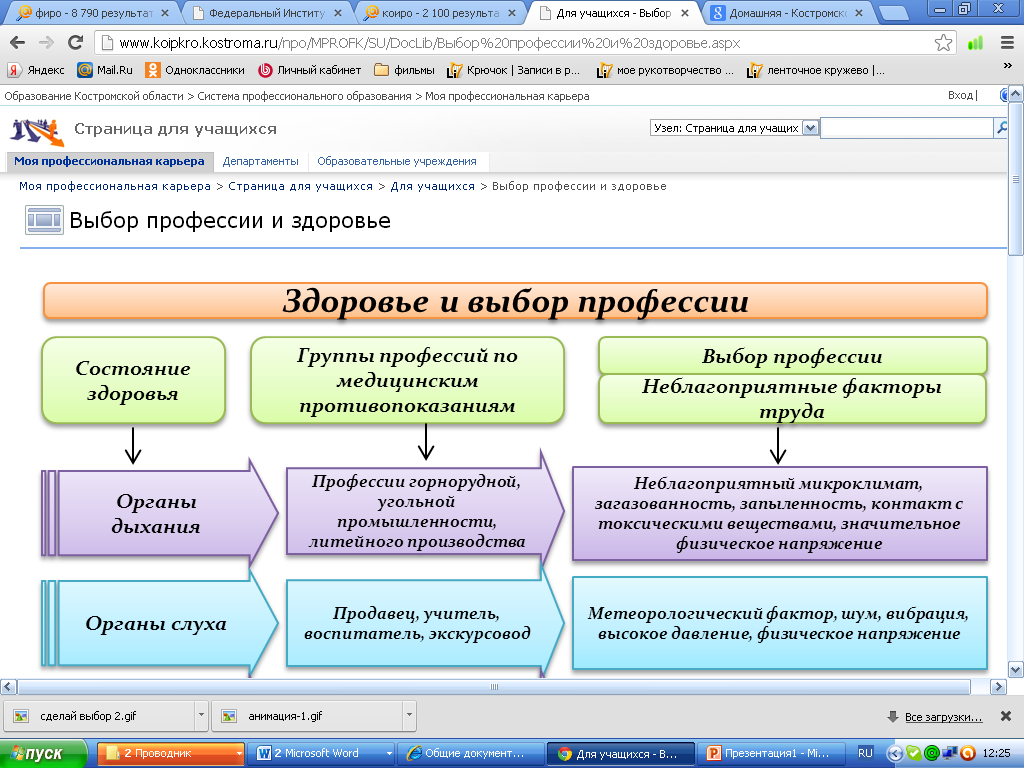 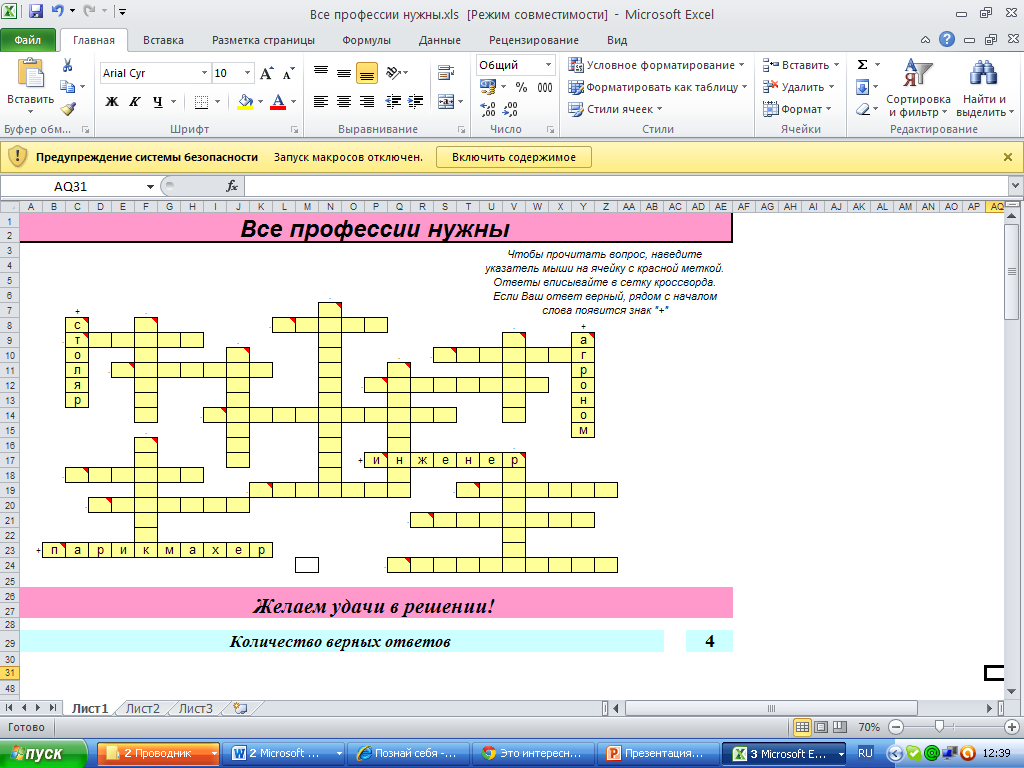 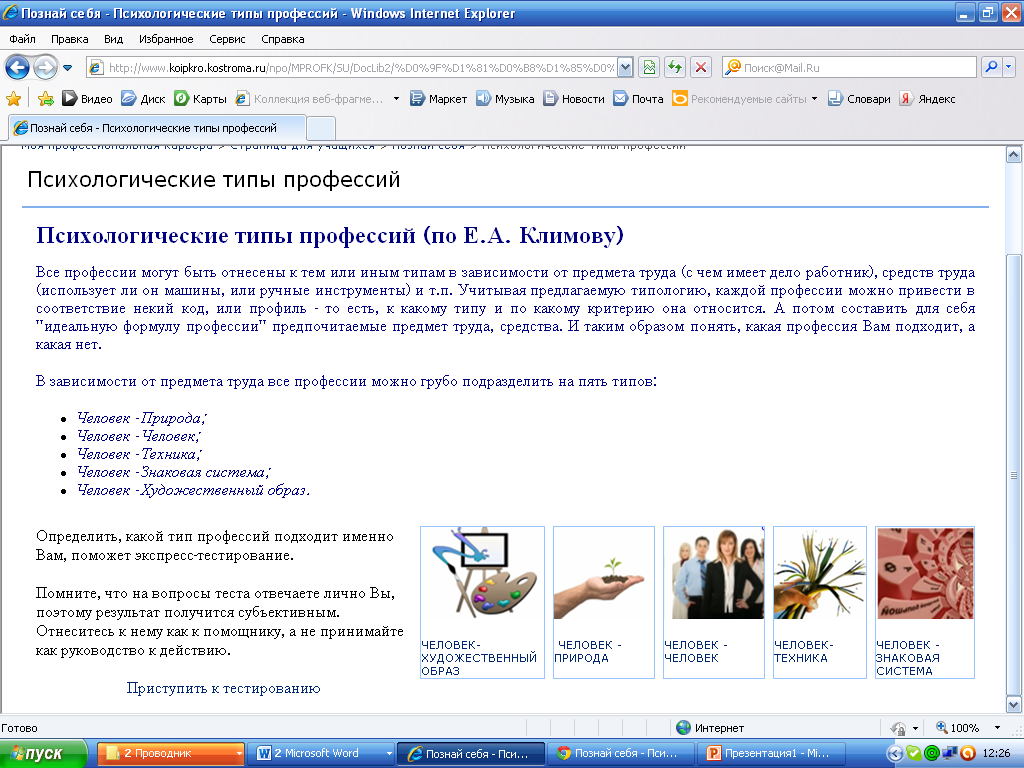 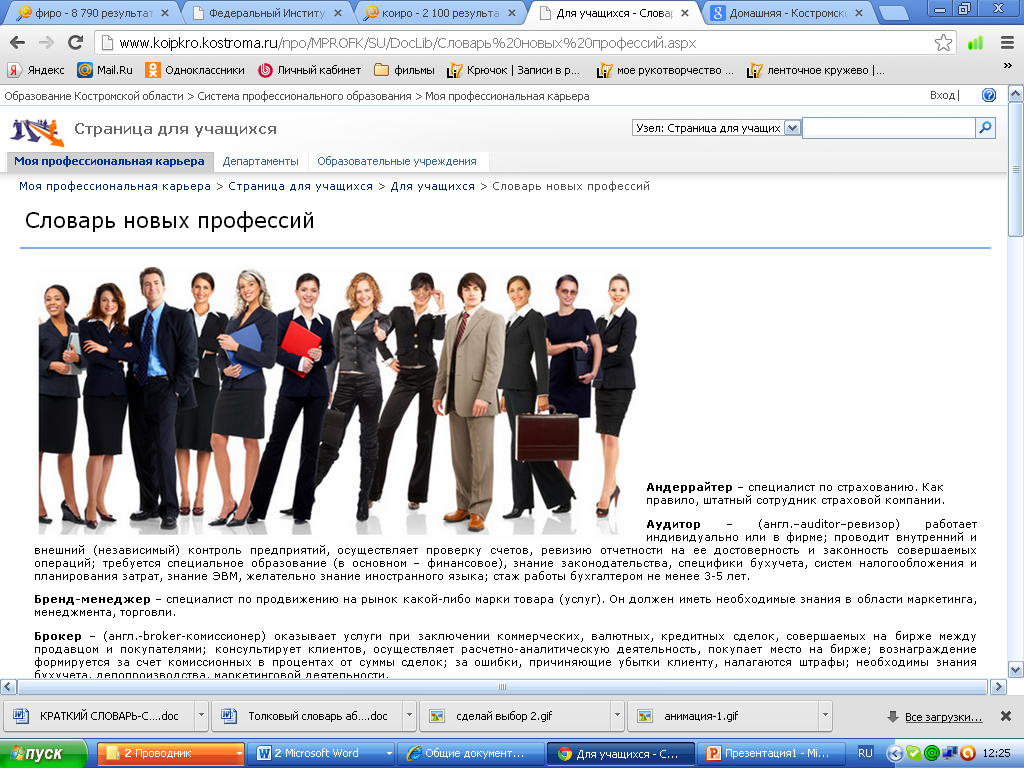 Родители обучающихся
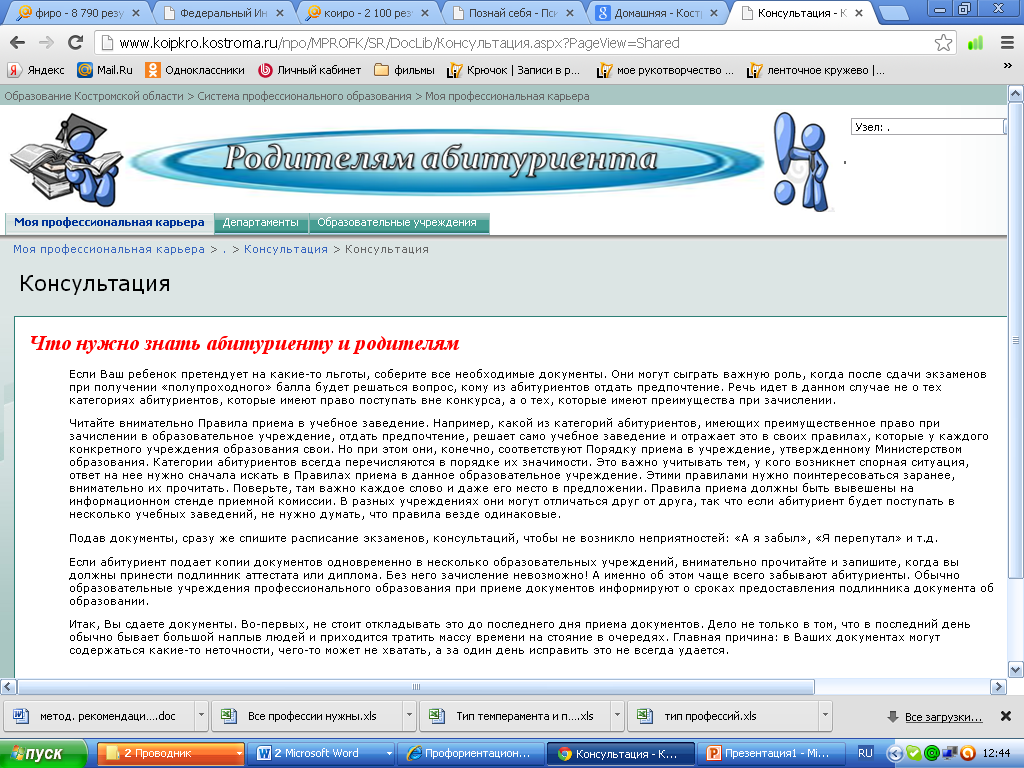 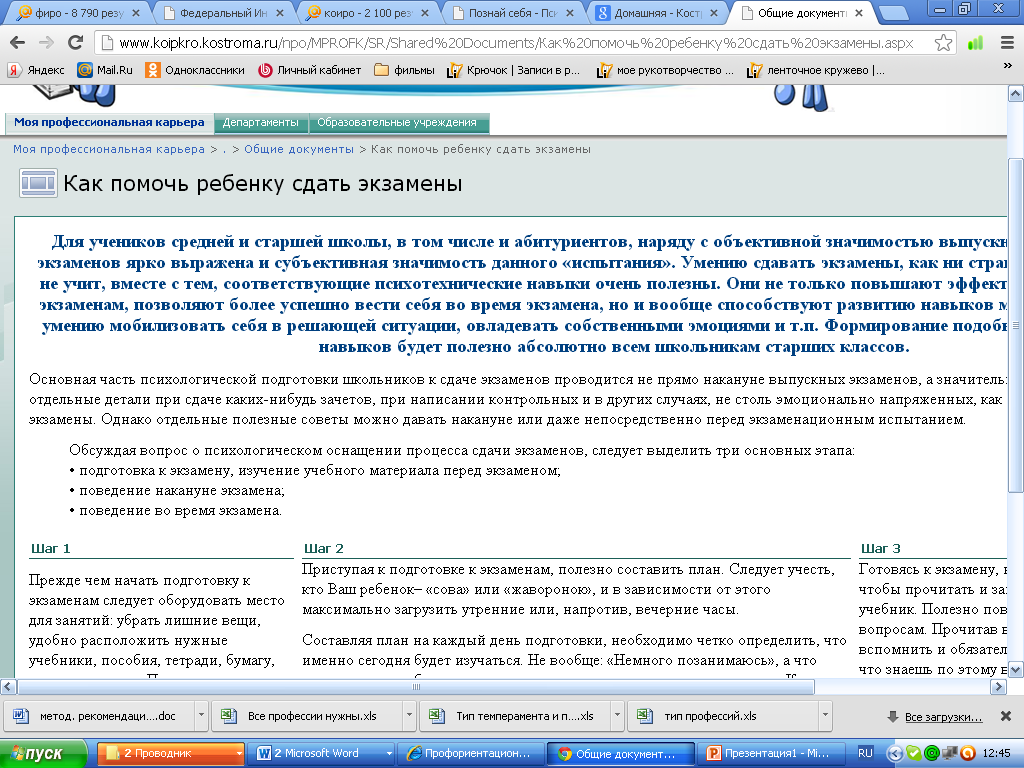 Педагоги
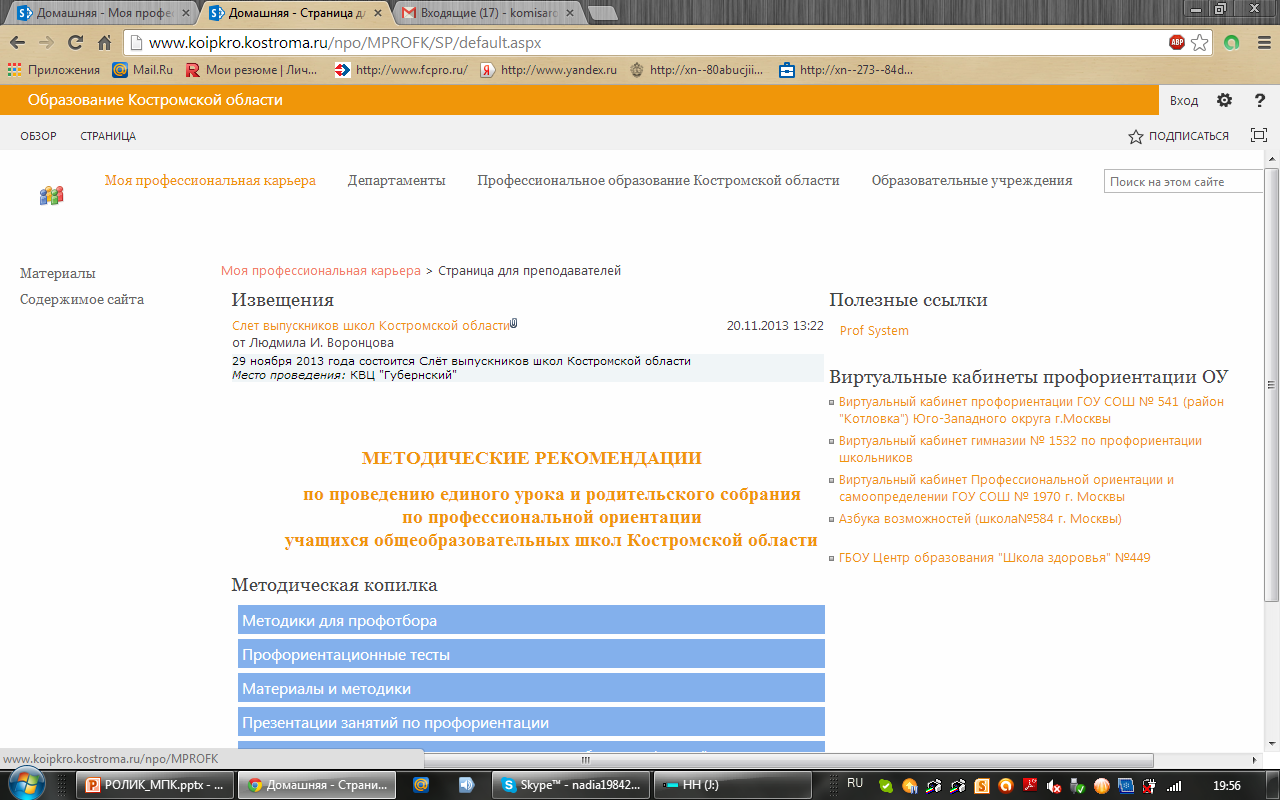 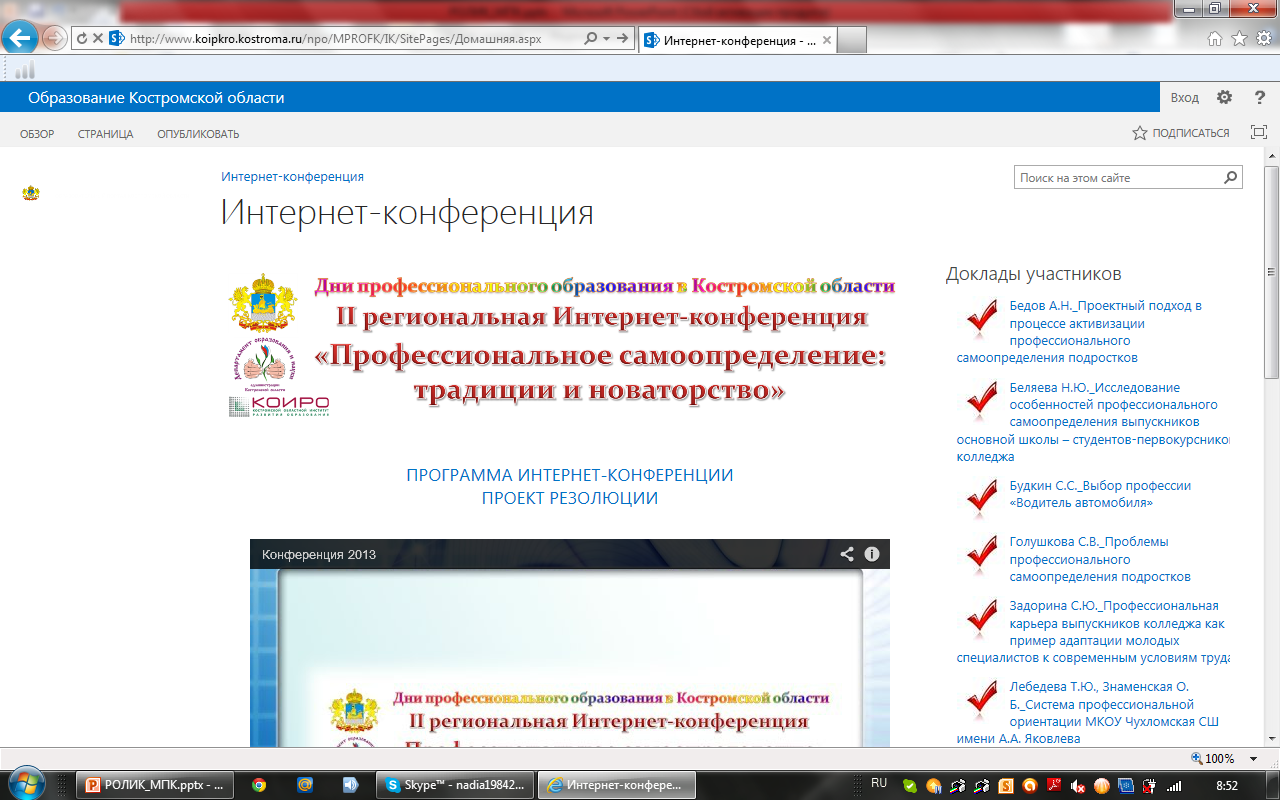 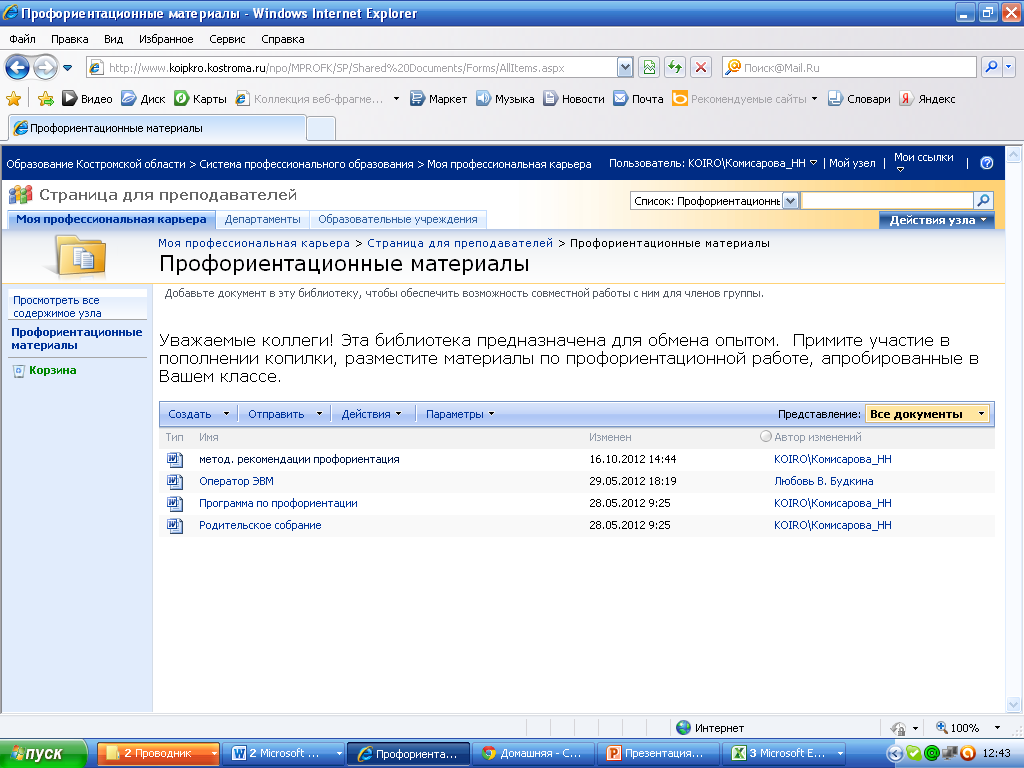 Система поиска
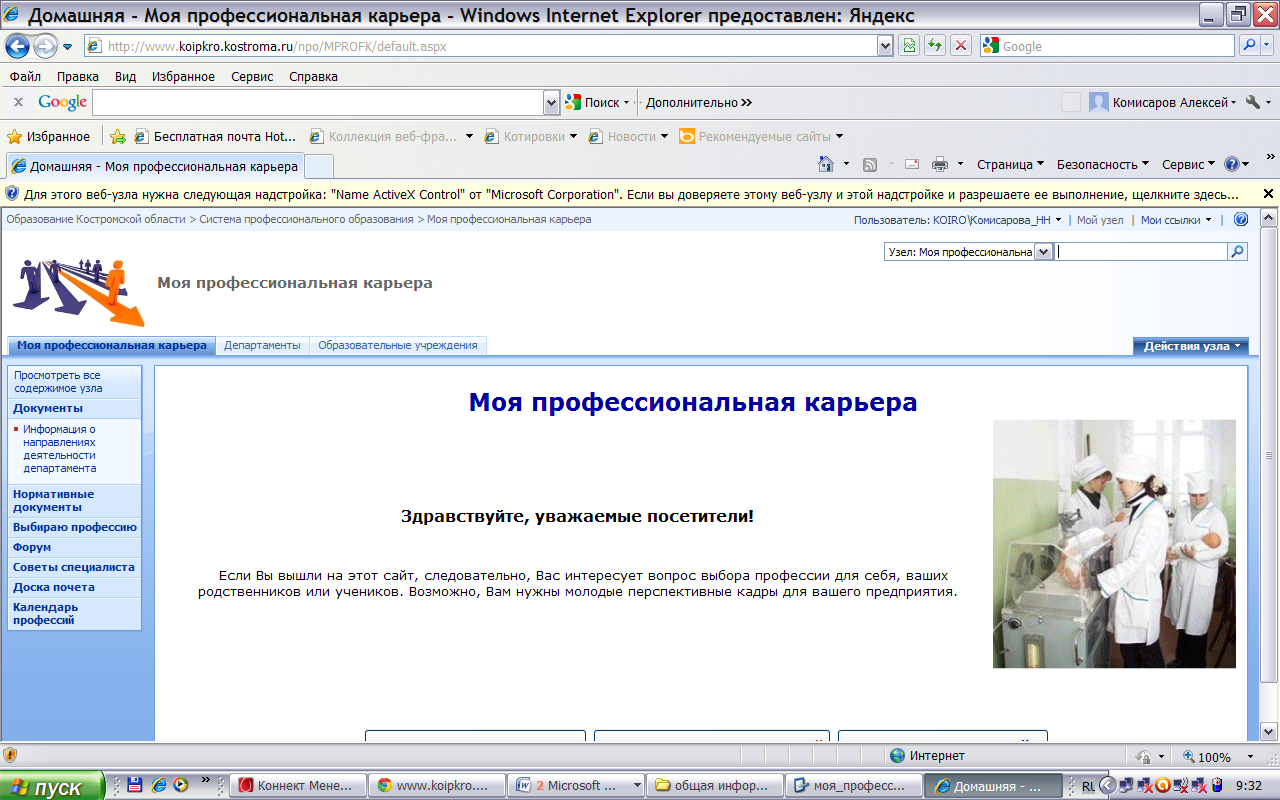 Регистрация на портале
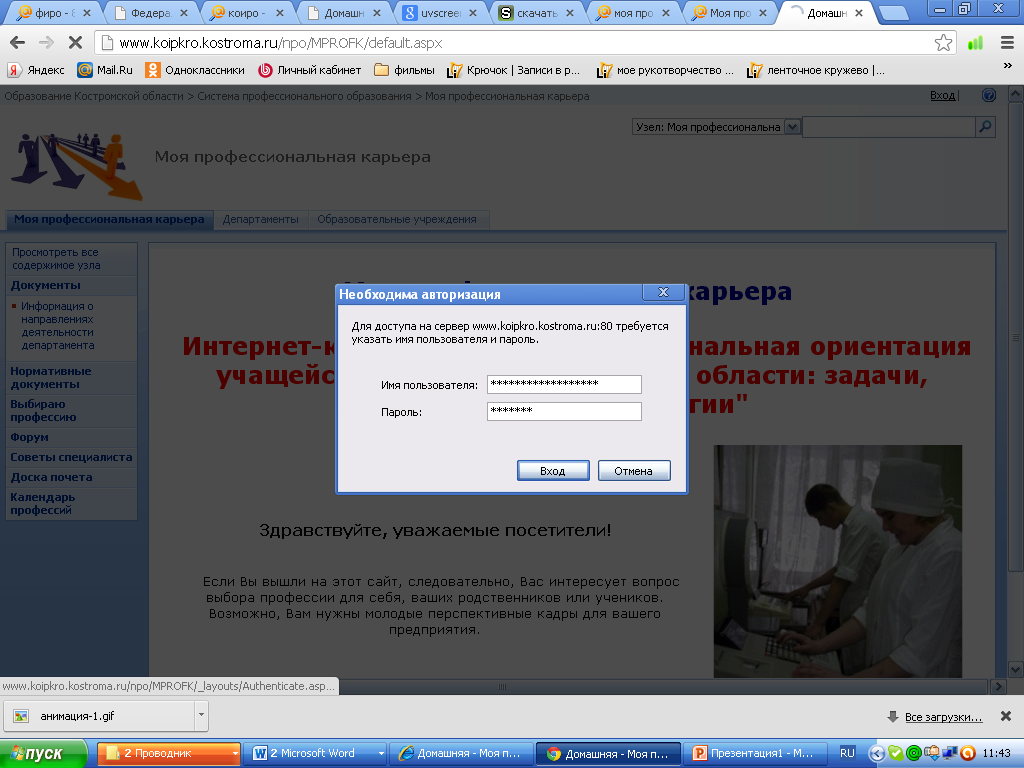 Форумы
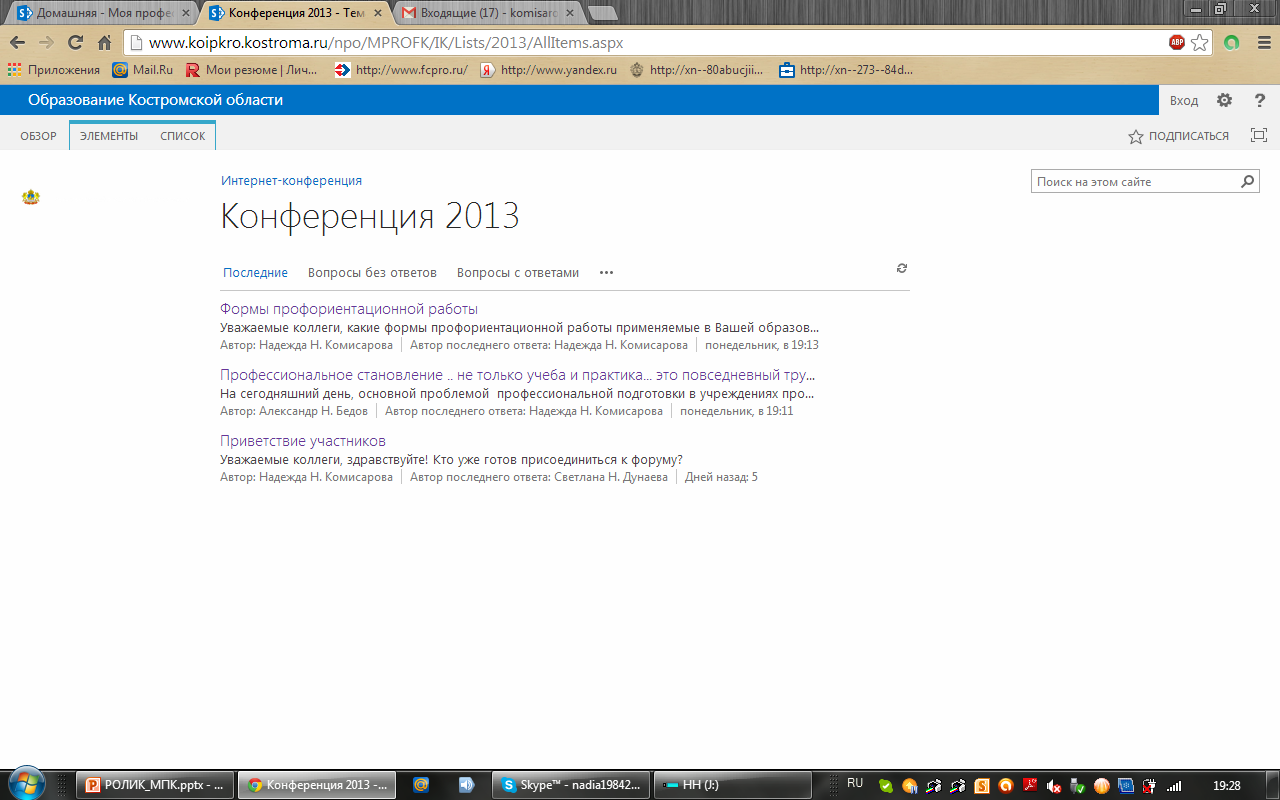 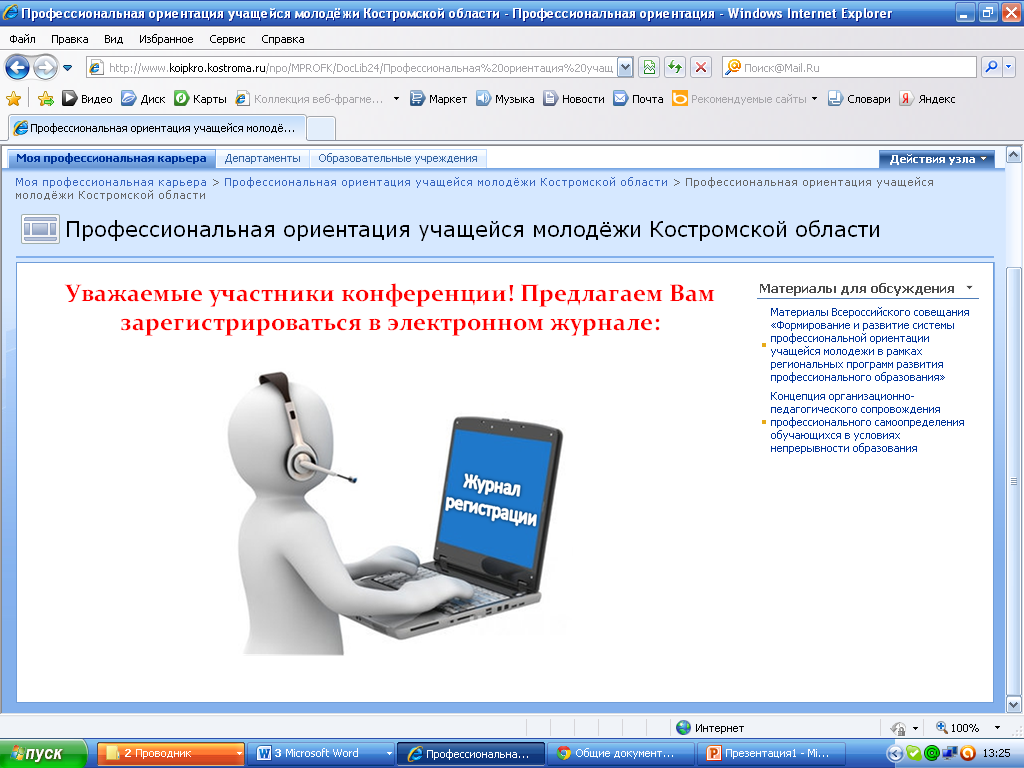 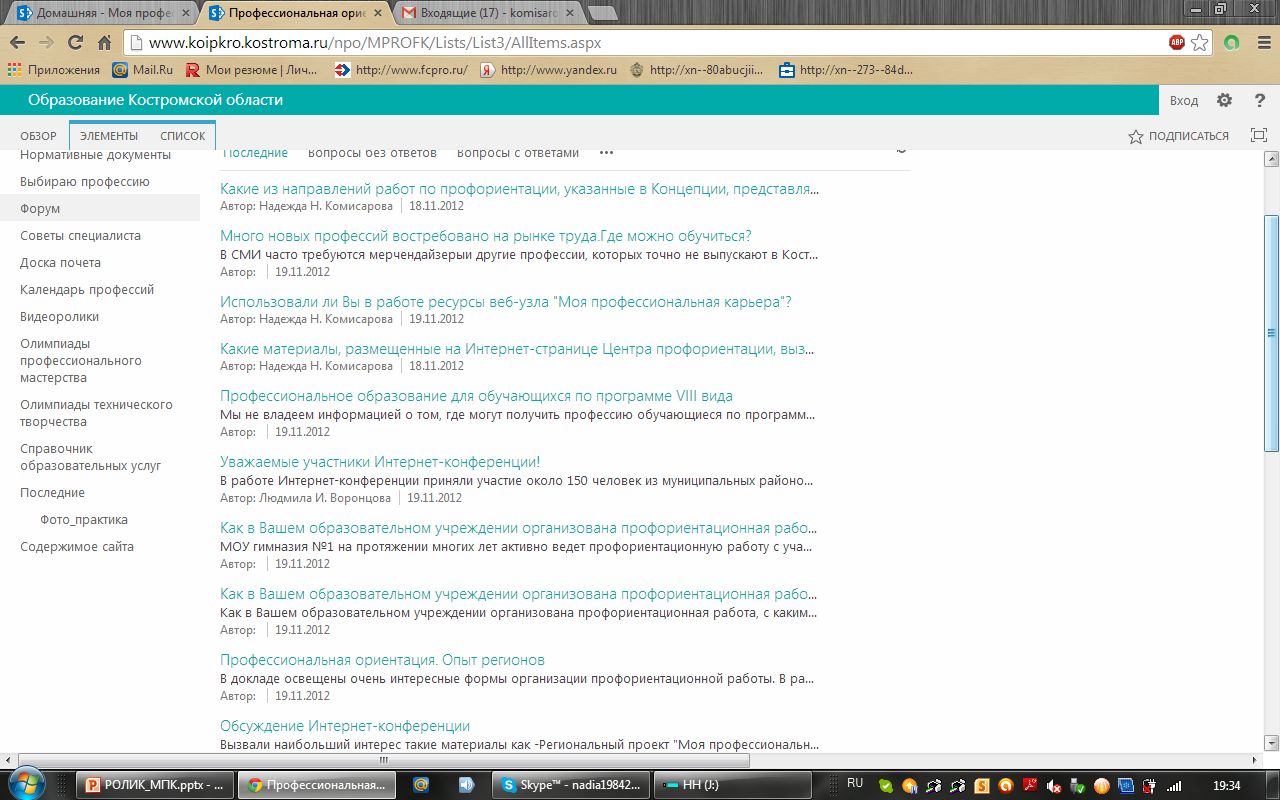 Электронные библиотеки
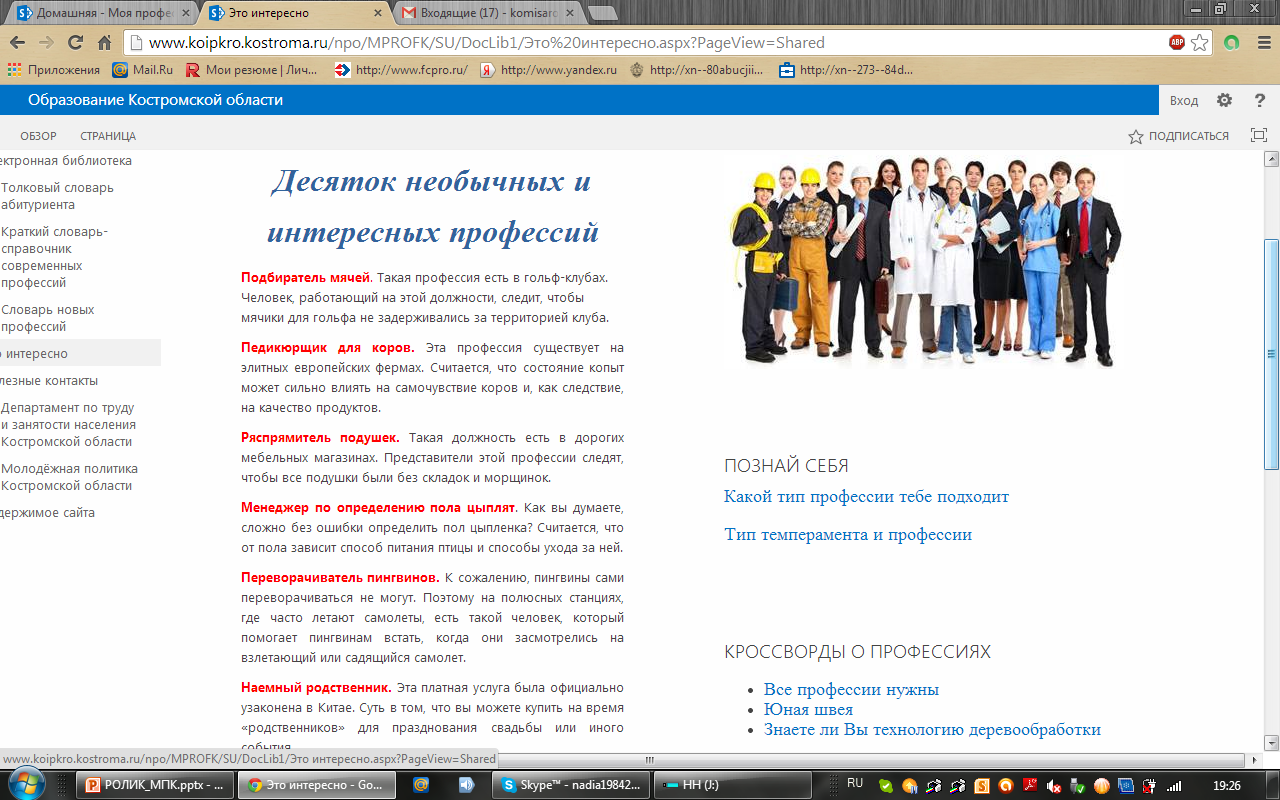 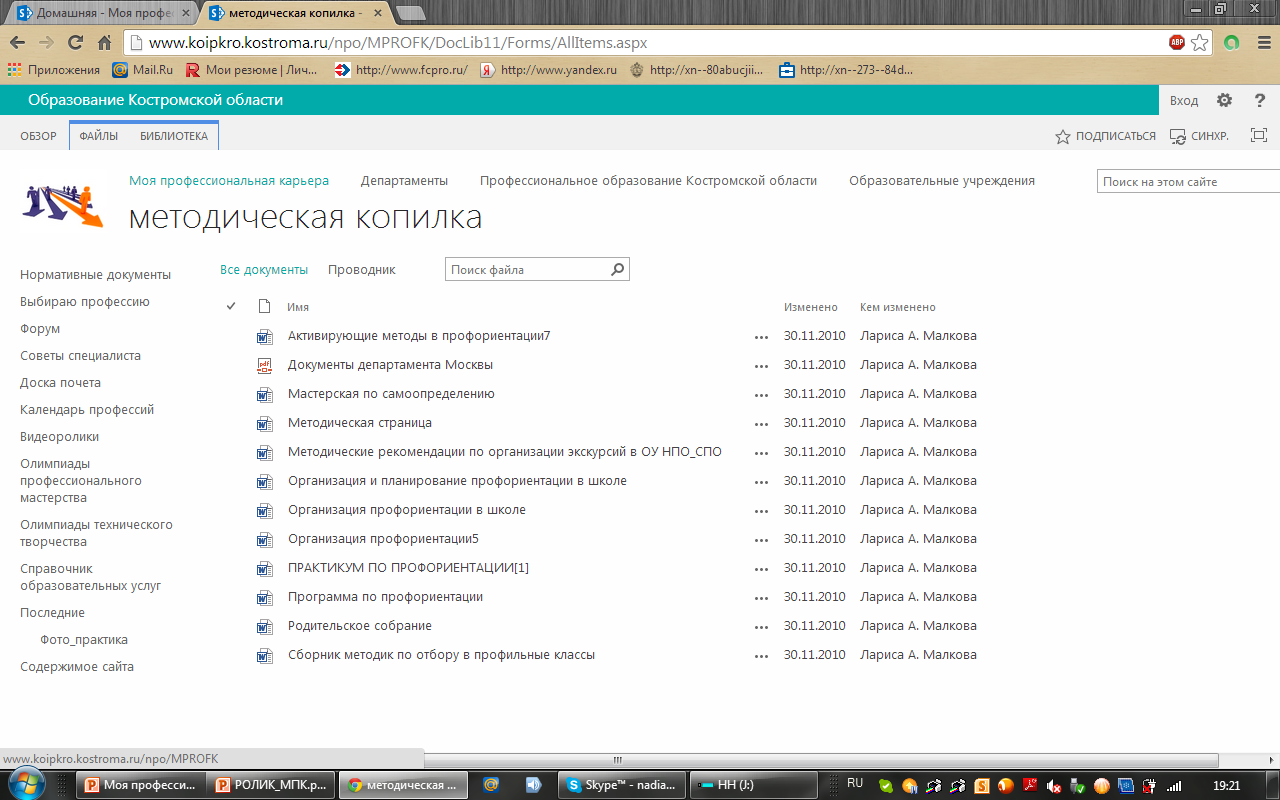 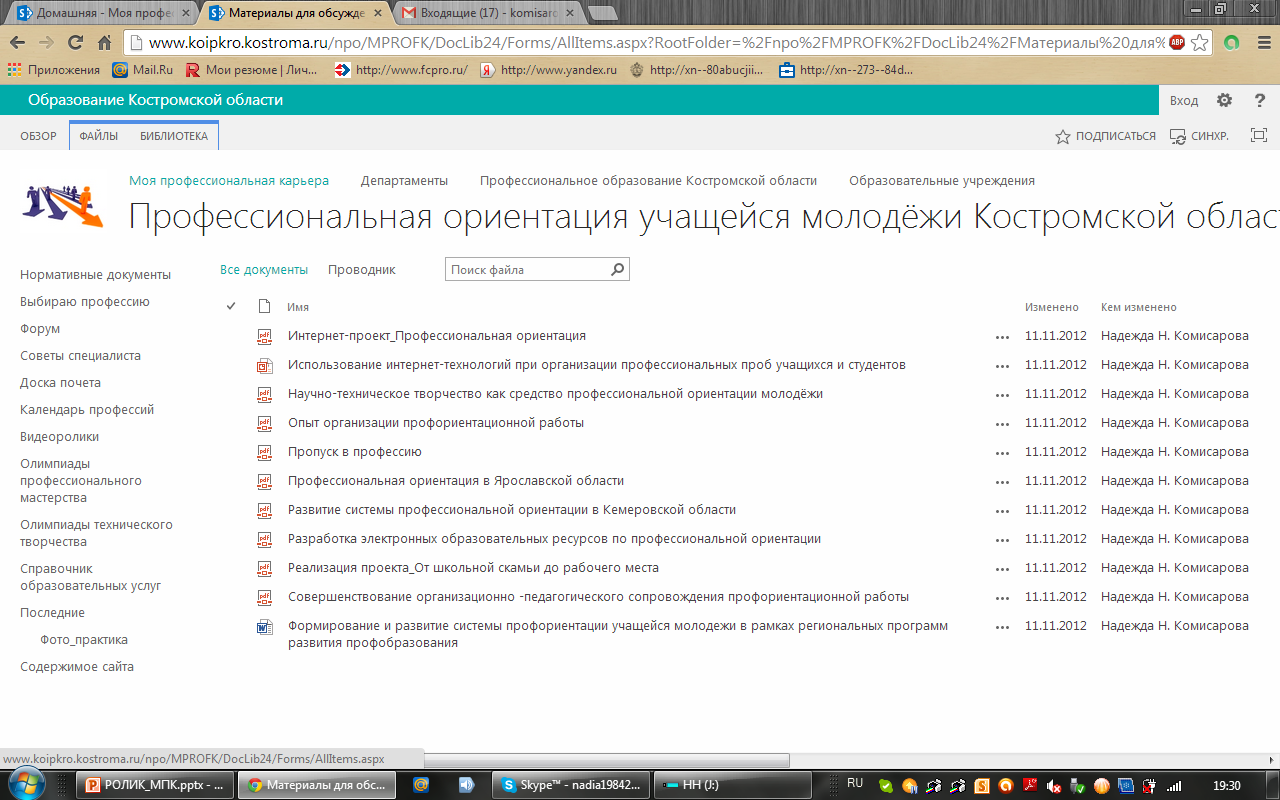 Календарь событий
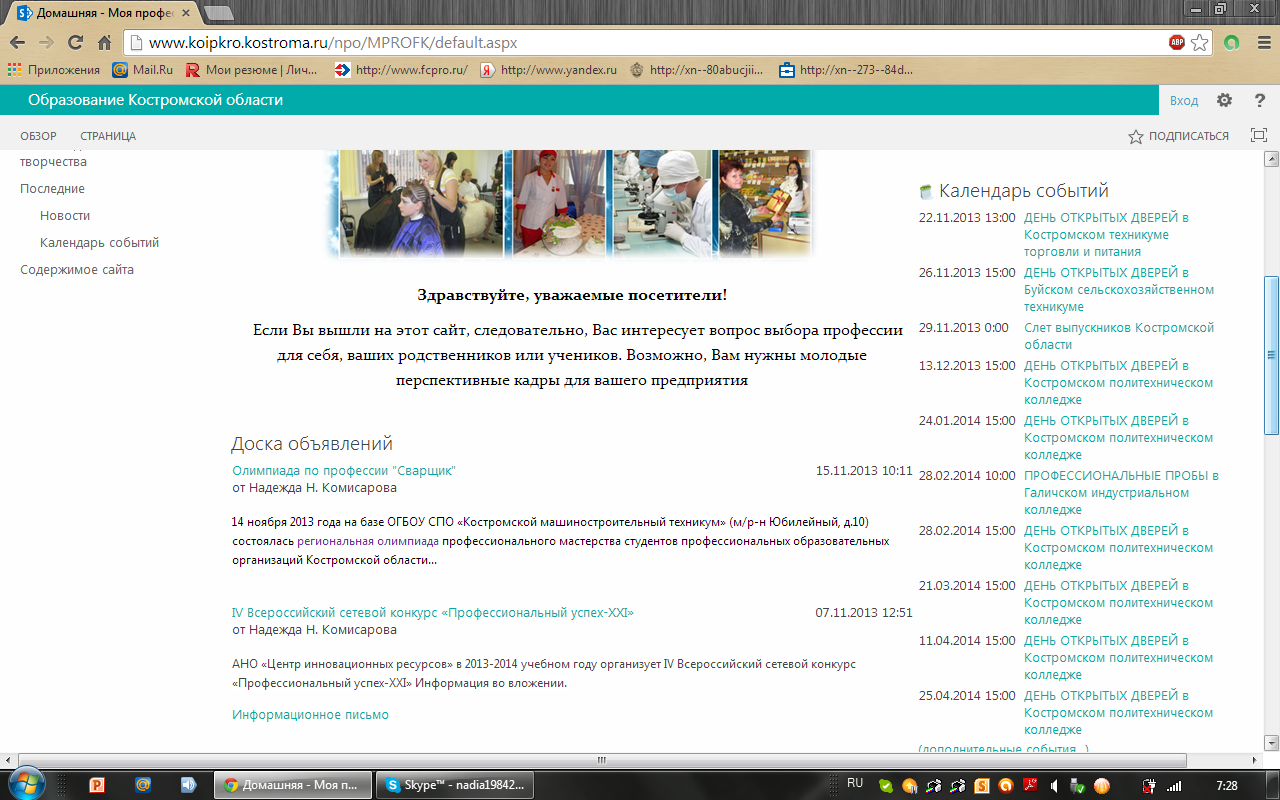 Календарь профессий
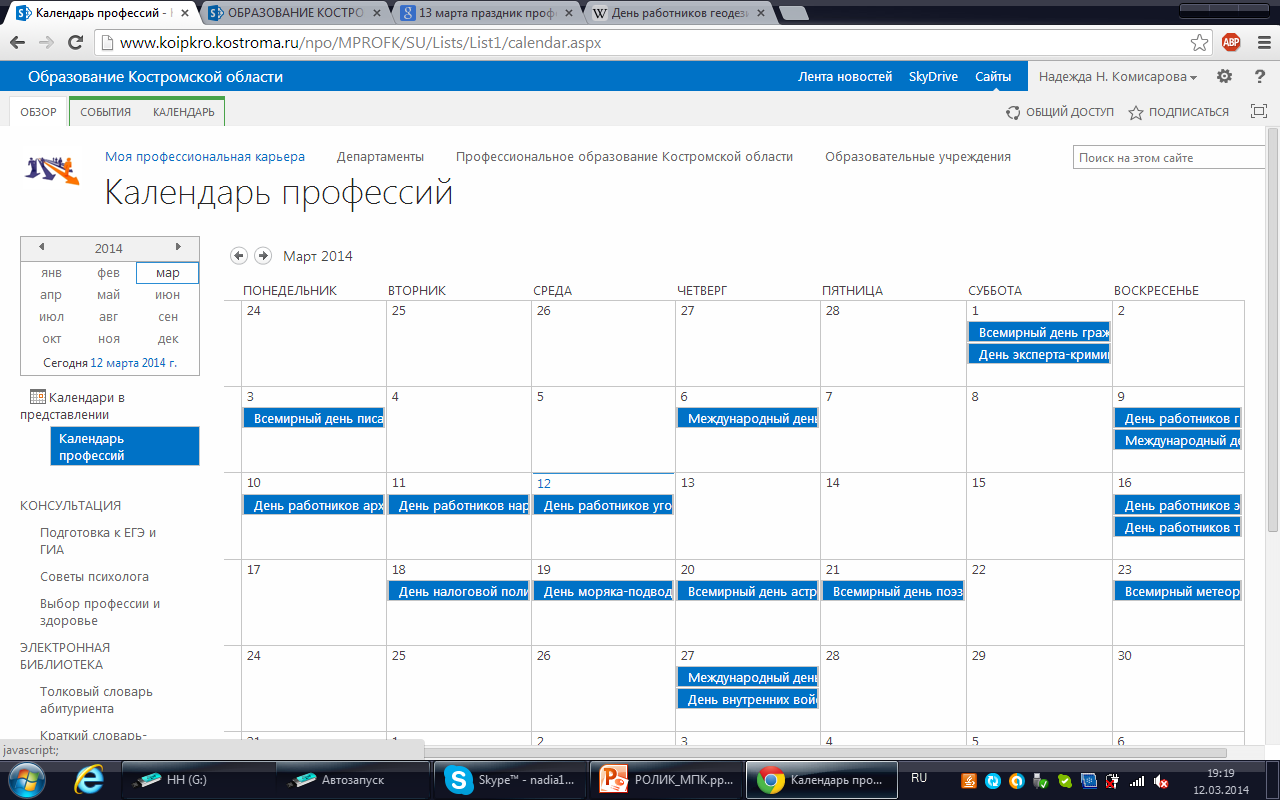 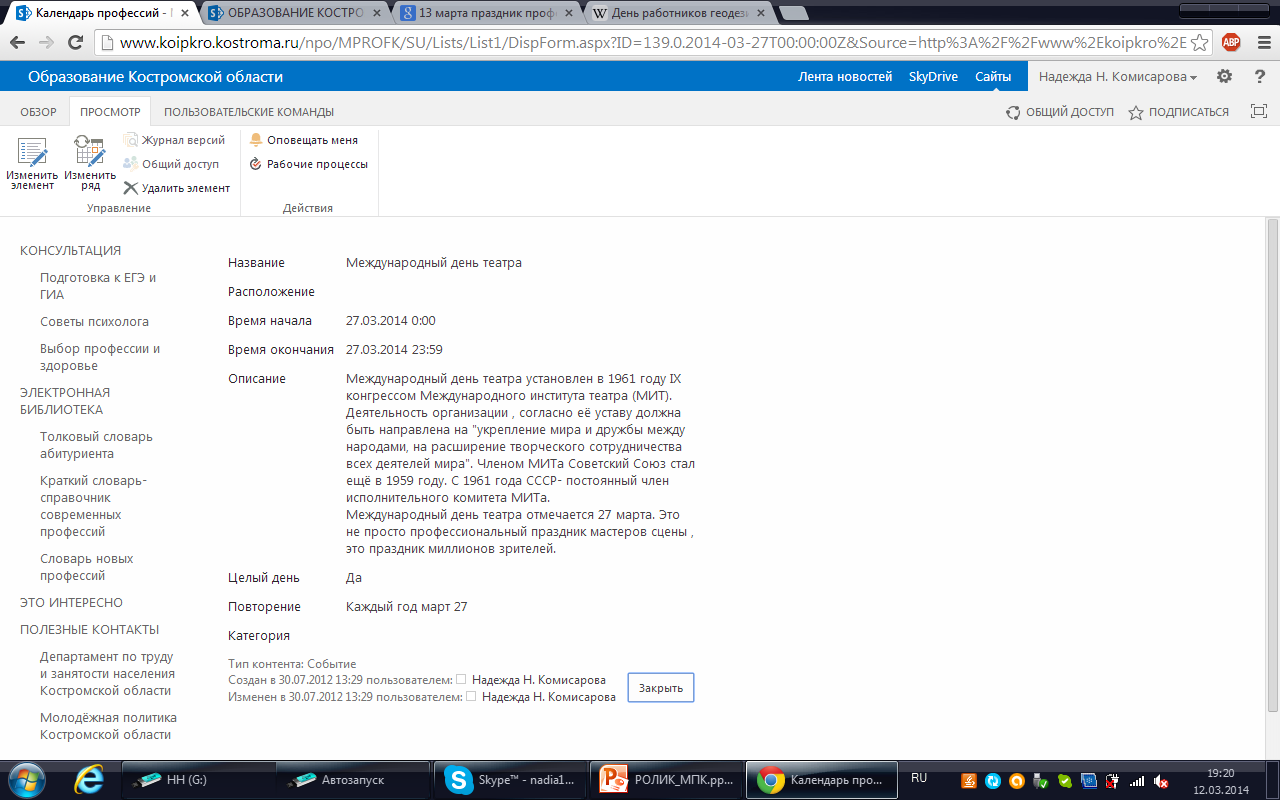 Департаменты и комитеты
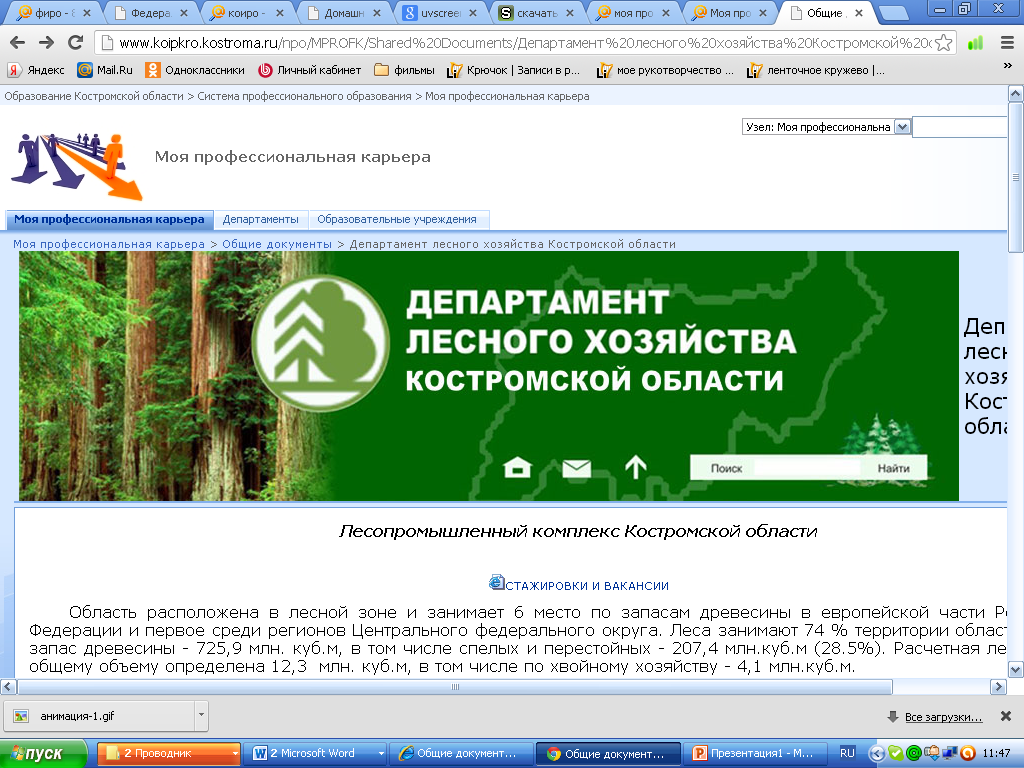 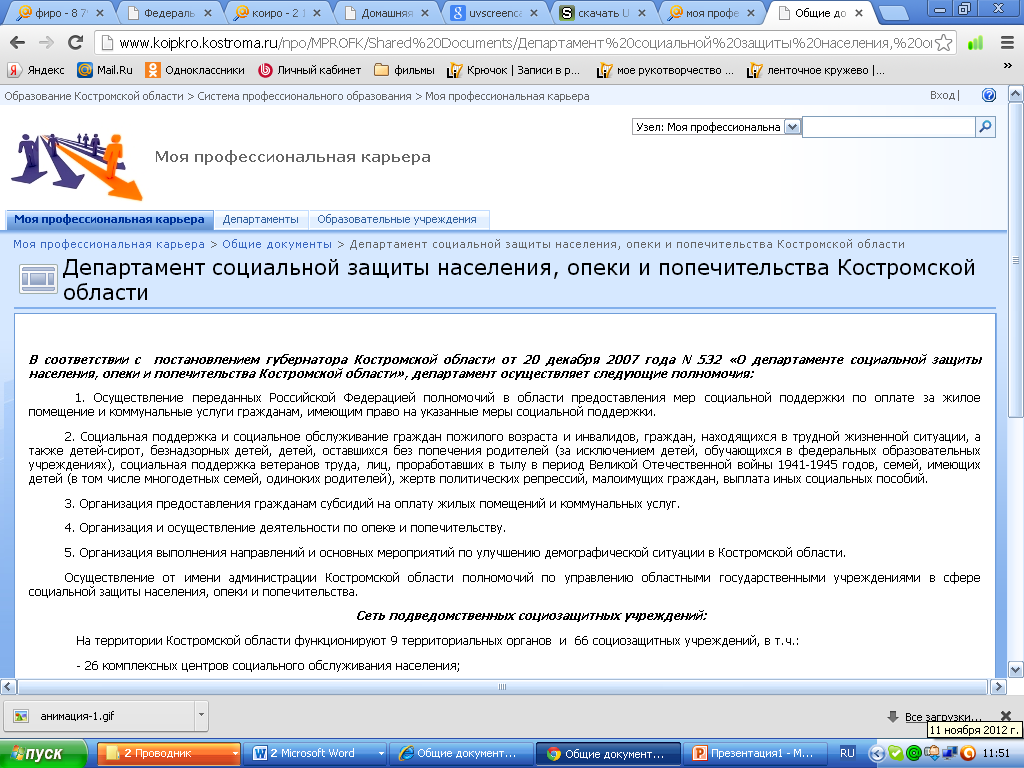 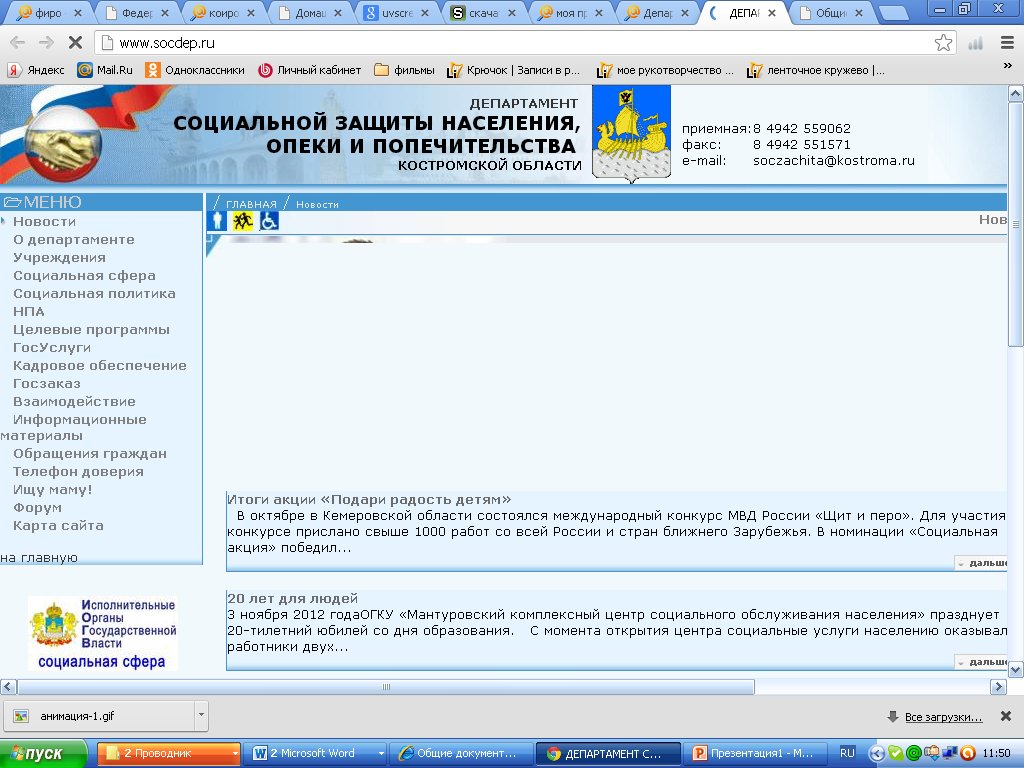 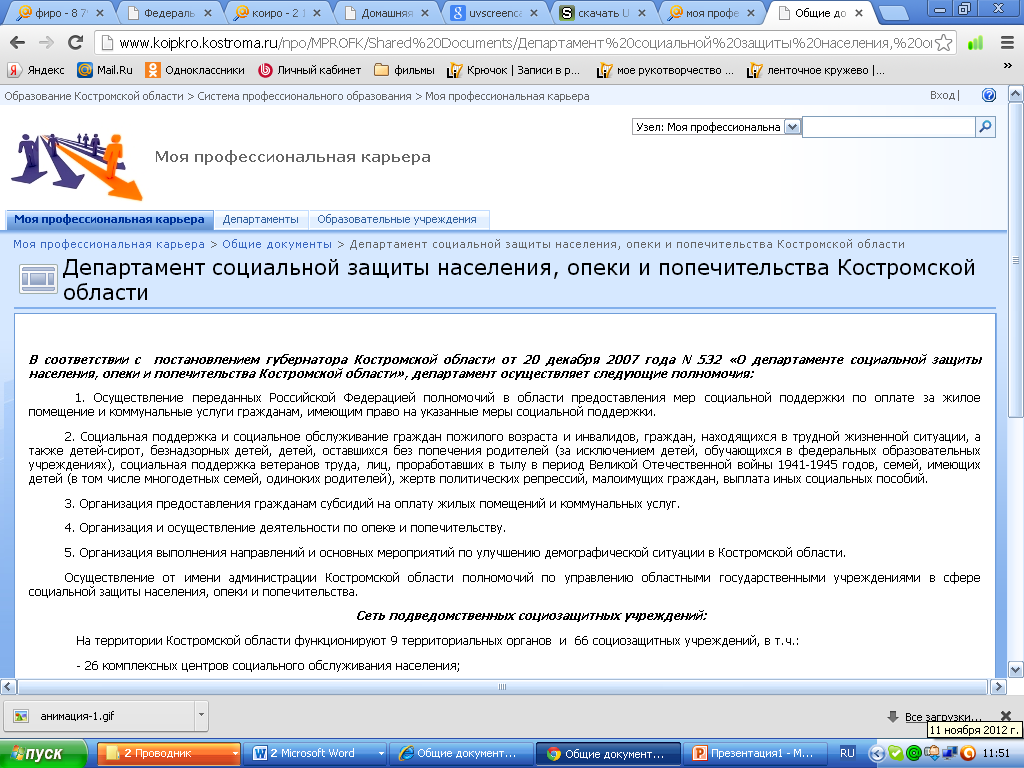 Справочник образовательных услуг
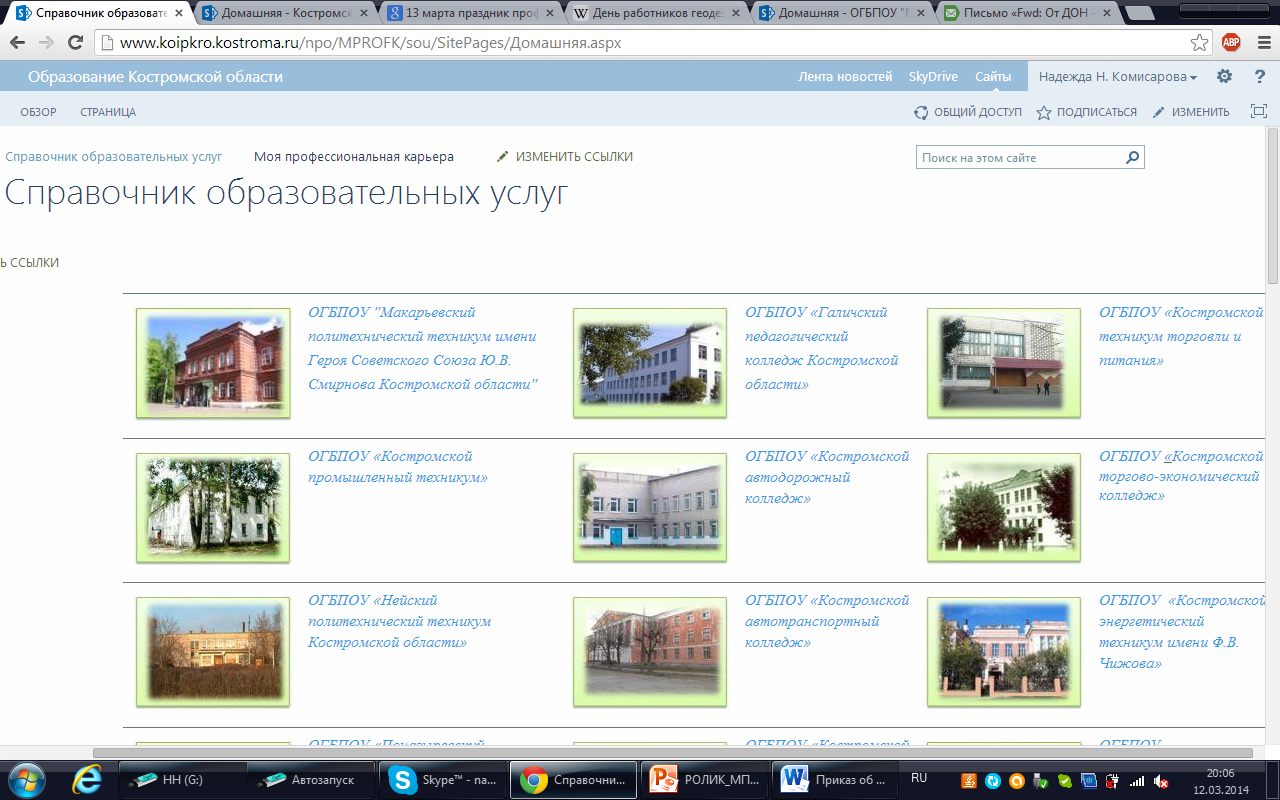 Справочник образовательных услуг
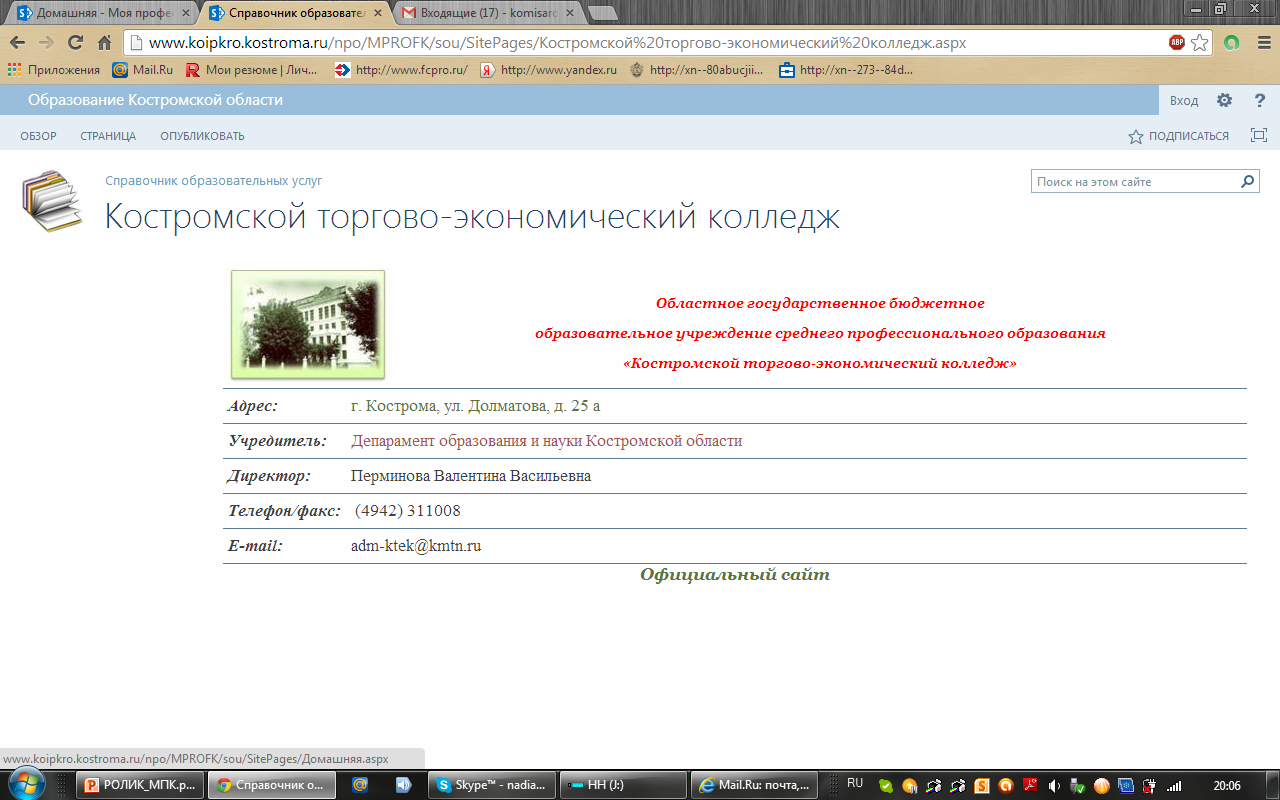 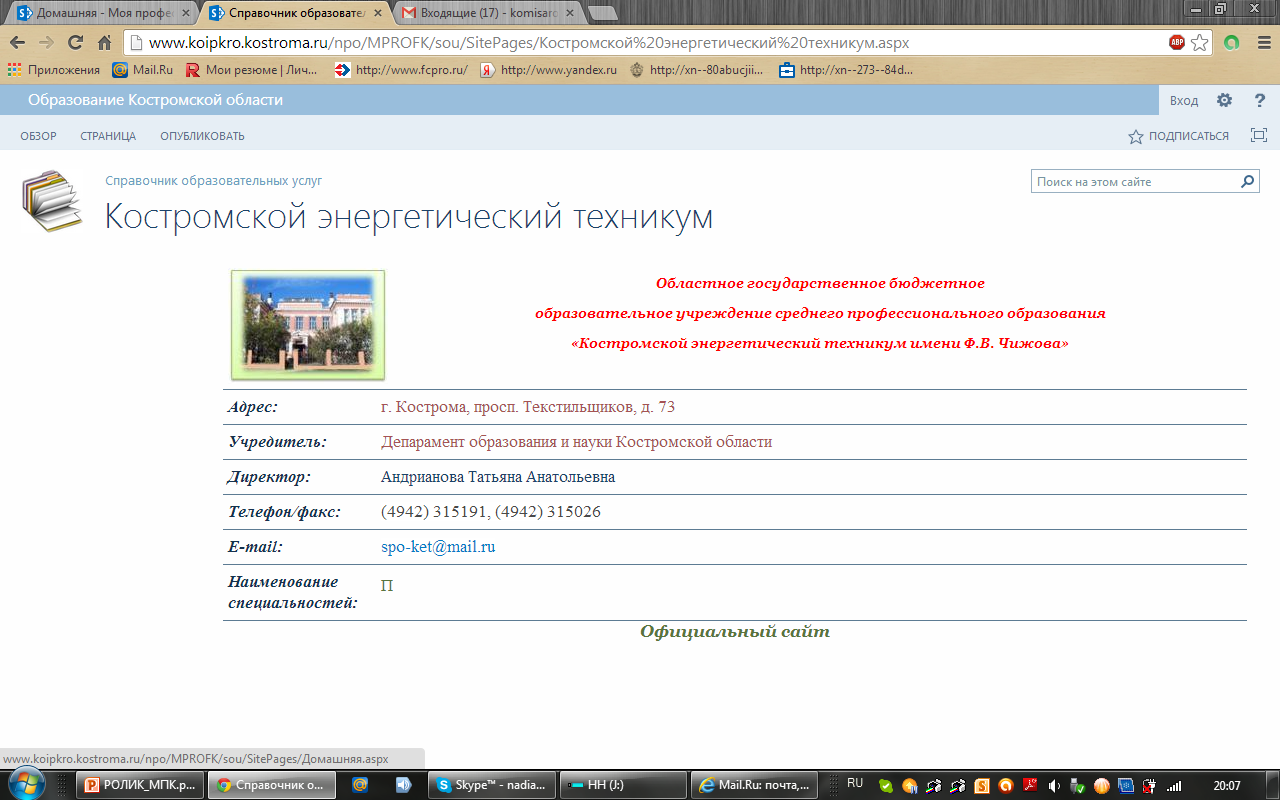 Выбираю профессию
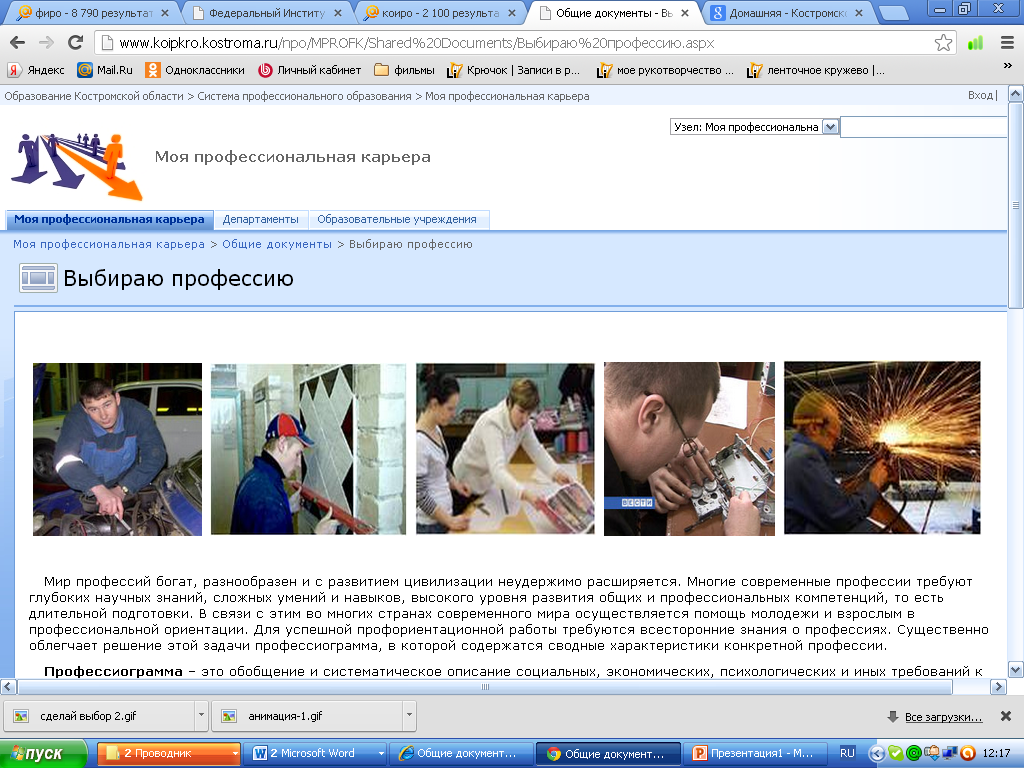 Профессии от А до Я
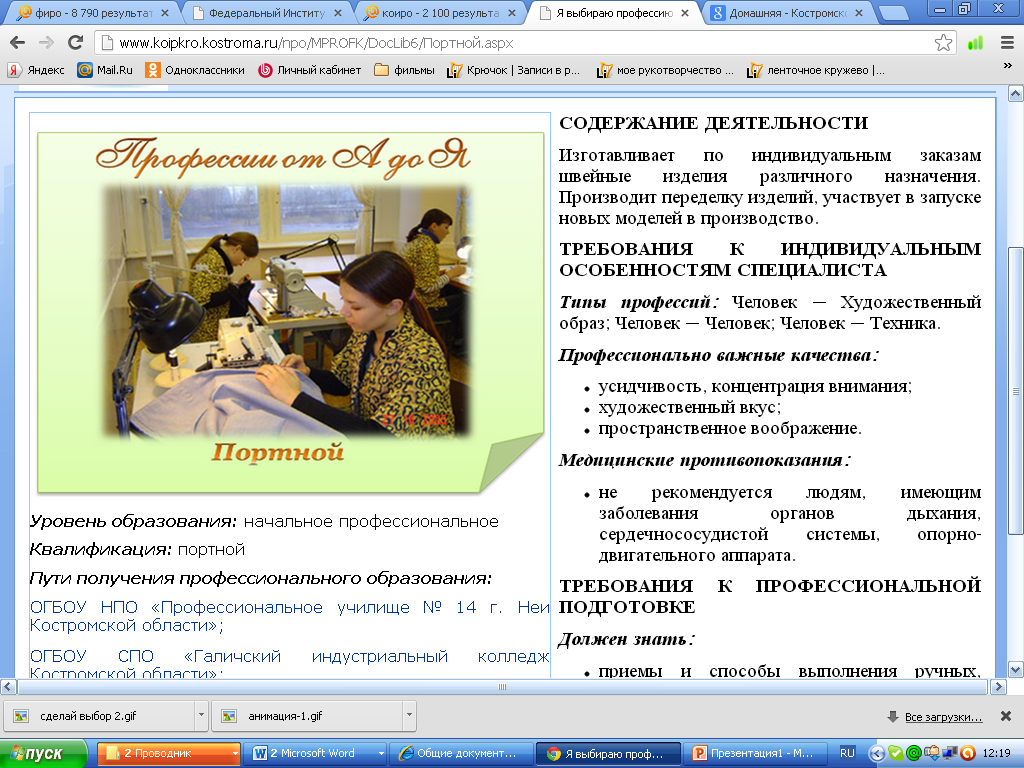 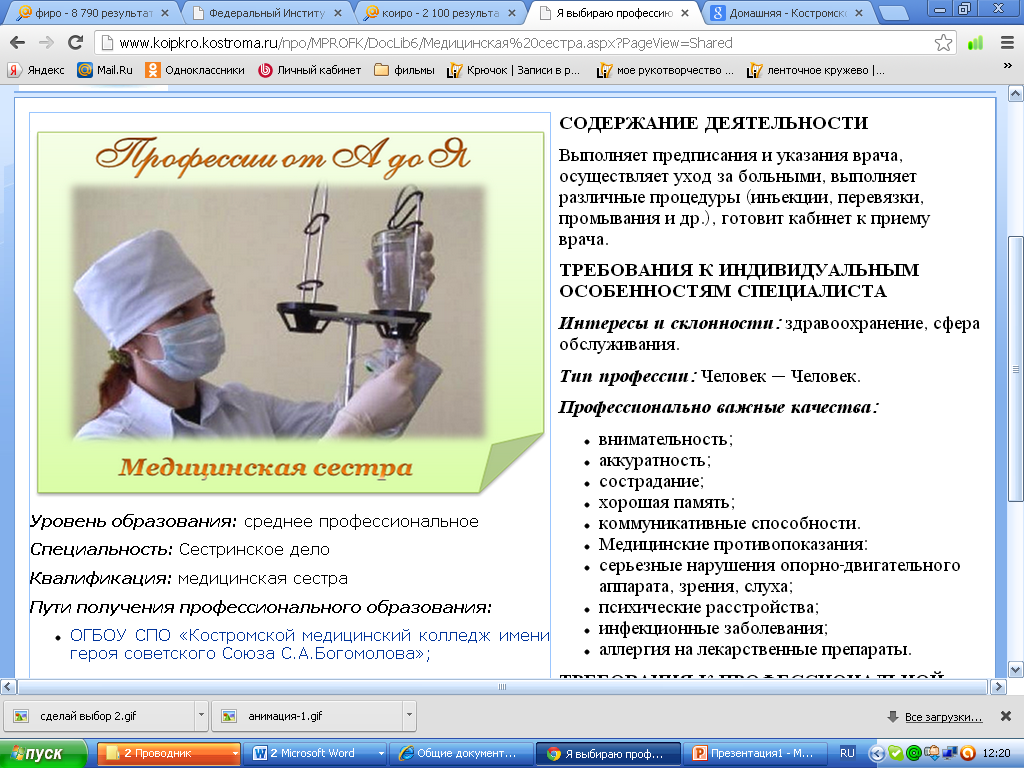 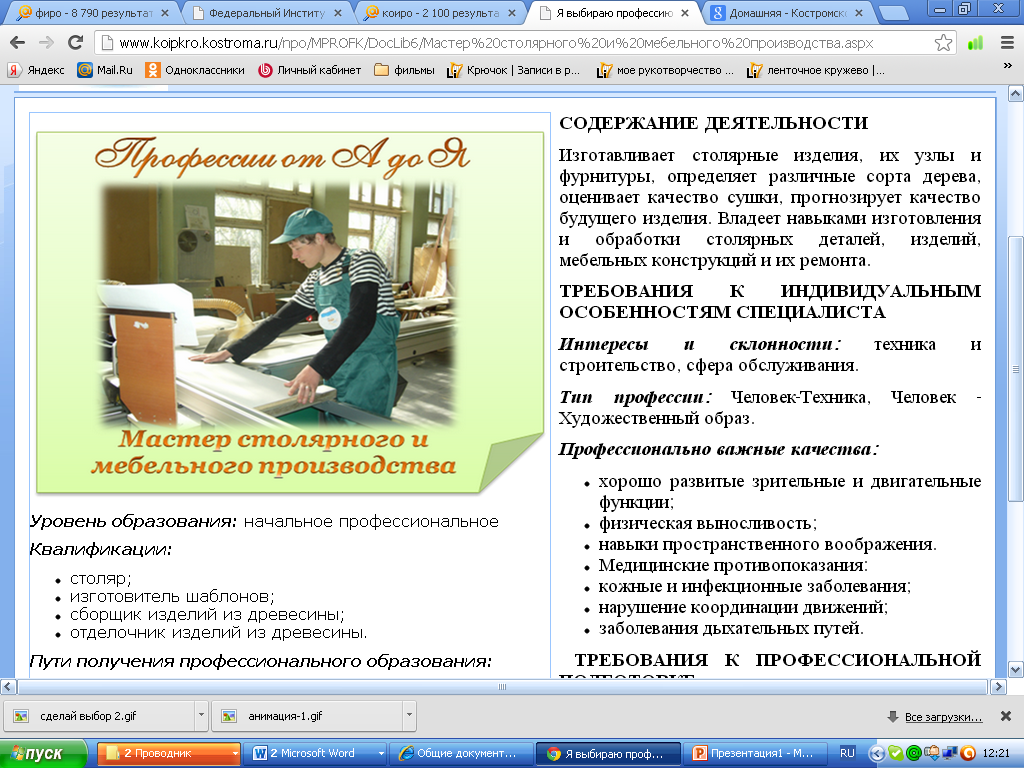 Доска почёта
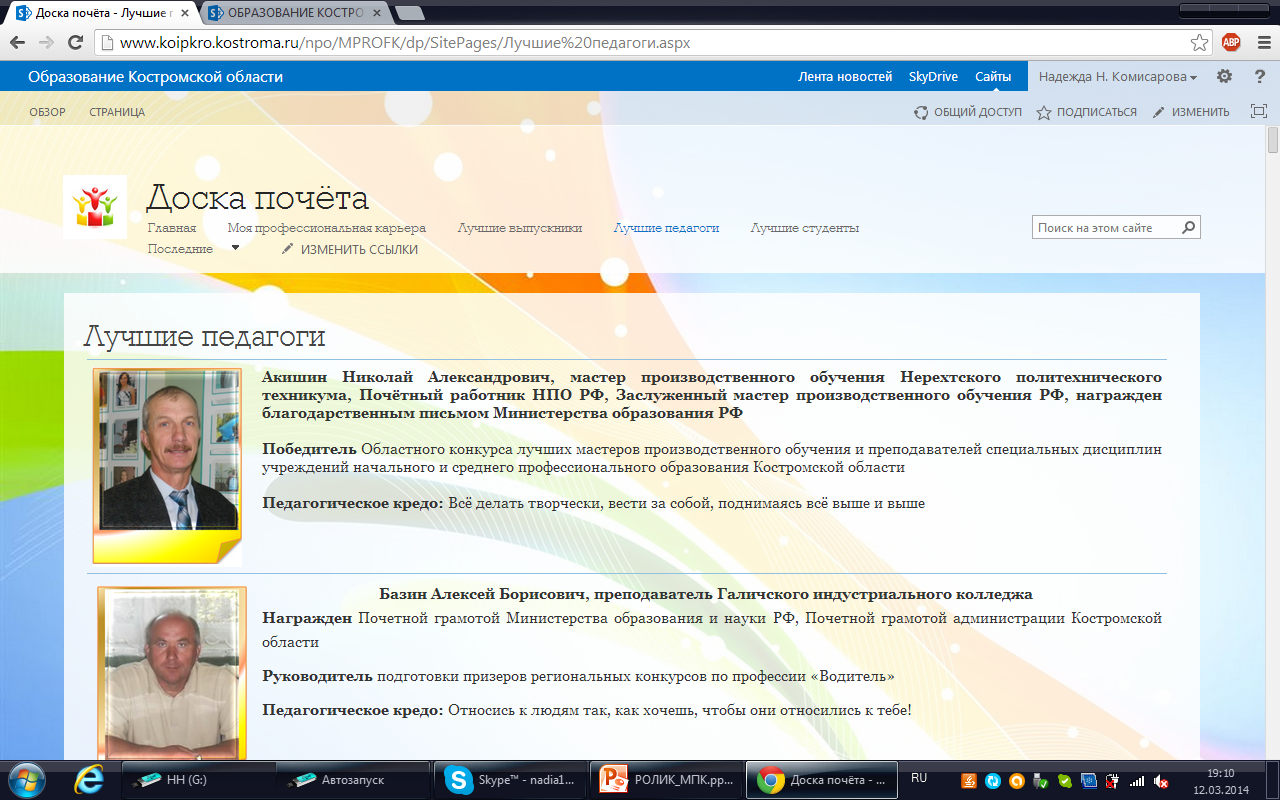 Доска почёта
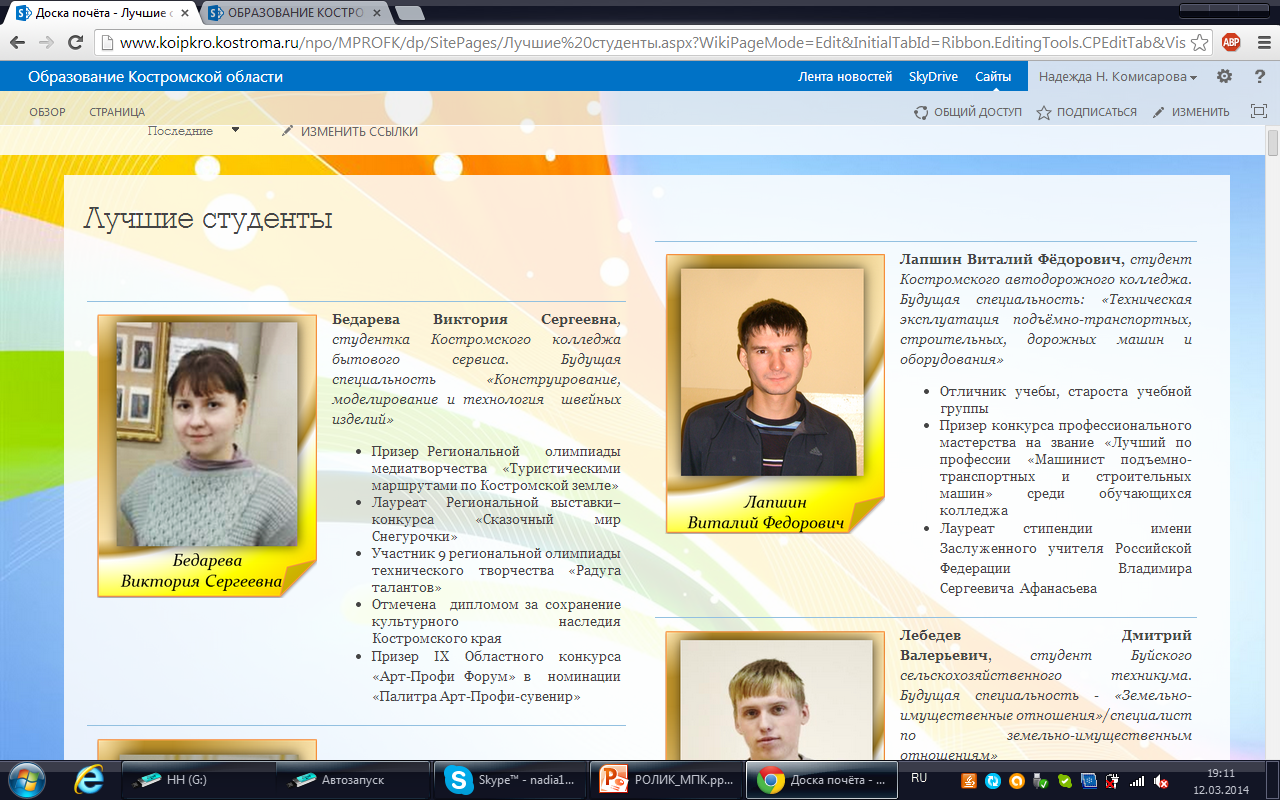 Тренды популярности
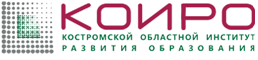 СПАСИБО ЗА ВНИМАНИЕ!
АДРЕС САЙТА «МОЯ ПРОФЕССИОНАЛЬНАЯ КАРЬЕРА»
http://www.koipkro.kostroma.ru/npo/MPROFK/default.aspx
Кафедра развития профессионального образования
г. Кострома, ул. Ивана Сусанина, 52
телефон: 31-77- 91 
эл.почта: kafedrarpo@yandex.ru